Budapesti Műszaki és Gazdaságtudományi EgyetemGépészmérnöki KarEnergetikai Gépek és Rendszerek TanszékDr. Ősz János
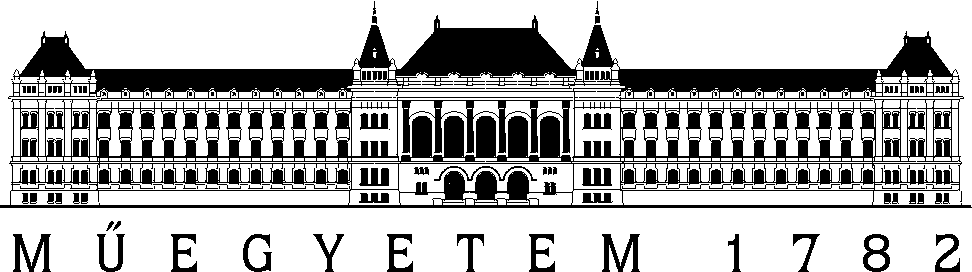 Fenntartható fejlődés és energetika
Fenntartható fejlődés
Az ökonómia, az ökológia és a társadalmi teherviselés összhangjának koncepciója.
„A fenntartható fejlődés olyan fejlődés, amely kielégíti a jelen generációk szükségleteit anélkül, hogy veszélyeztetné a jövő generációit abban, hogy ők is kielégíthessék szükségleteiket.” [Brundtland „Közös jövőnk” jelentés, 1984-87.]:
Ne szennyezzük a környezetet olyan anyagokkal, amelyek nagyobb régiók és a jövő generációk életlehetőségeit veszélyeztetik.
A lehető legnagyobb mértékben takarékoskodjunk azokkal az ásványi anyagokkal, amelyek a jövő generációk nélkülözhetetlen alapanyagainak is tekinthetők.
„Ne tegyünk semmi olyant, aminek hosszú távú hatásait nem ismerjük.” → környezeti hatástanulmány, engedély.
Energetika
Az energetika kiemelt jelentőséggel bír a fenntartható fejlődésben:
 a fejlődés feltétele, motorja és jellemzője,
 ökológiai hatásai:
kibocsátások,
hatás a globális felmelegedésre,
hatás az ózonlyuk növekedésére,
hatás a biológiai sokféleségre.
Problémák
Jelenlegi állapot:
 természeti kincsek végessége (lásd készletek),
 gazdasági-társadalmi különbségek,
 energetikai ellátásbiztonság,
 kibocsátások és azok hatásai. 
A technikai fejlődés kétarcú, pozitív és negatív hatások, a fejlődés egyik mozgatóereje, csak régebben időben és térben korlátozott hatások, míg ma a hatások és a veszélyek globálisak.
1. Gazdasági-társadalmi különbségeknövekedés jelenleg kb. 77 millió fő/év
1. Gazdasági-társadalmi különbségek
Népesség, gazdaság növekedése egyenlőtlen, óriási különbségek.
Migráció erősödése.
Nemzetközi instabilitás (konfliktusok, terrorizmus).
Környezetromlás, globális ökológiai problémák.
	Az emberiség fokozatosan felismeri a veszélyt:
	- mekkora a föld eltartó képessége,
	- az egyenlőtlenségek, a migráció, a környezetromlás hogyan csökkenthető,
	- a társadalmi, gazdasági és ökológiai fenntarthatóság szoros kölcsönhatásban van egymással.
1.1. Energetikai egyenlőtlenségekA régiók primer tüzelőhő-felhasználása (E=1018)
1.1. Energetikai egyenlőtlenségekA régiók egy főre eső energiafelhasználásának aránya
2. Energetikai ellátásbiztonság
Ellátásbiztonság: az ország vagy régió indokolt energiaigényét valamennyi energiafajta esetében bármikor ki tudja elégíteni. Elemei:
 megfelelő energiahordozó struktúra,
 forrásdiverzifikáció,
 stratégiai készletek,
 ésszerű energiatakarékosság.
2. Energetikai ellátásbiztonság
Nagy egyenlőtlenségek a régiók között: ott van kevés forrás, ahol nagy a felhasználás, és ott van sok forrás, ahol kevés a felhasználás.
Ezért a nagy fogyasztók energiaellátásának nagy része importból → importfüggőség.
Ezáltal az ellátásbiztonság sérül.
Nemzetközi feltételektől való erős függés → konfliktusok lehetősége.
2.1. Energiahordozó készletek
Évi felhasználás/ismert készlet:
Szén: kb. 200 év.
Kőolaj: kb. 50 év (olajpalával kb. 100 év).
Földgáz: kb. 40-50 év (szénelgázosítás?).
Olyan új fogyasztók (Kína, India) léptek be, akik felhasználása évről-évre jelentősen nő.
3. Az energetika környezeti kibocsátásai
Kibocsátások és azok hatásai:
 üvegházhatás,
 ózon vékonyodás,
 biológiai sokféleség csökkenése,
 radioaktív sugárzás egészségügyi hatásai.
A teljes vertikumot kell tekinteni!
Jelentősebb környezeti kibocsátások
3.1. Üvegházhatású gázokglobális szennyezés
szén-dioxid (CO2),
metán (CH4),
dinitrogén-oxid (N2O),
fluorozott szénhidrogének (HFC-k),
perfluor karbonátok (PFC-k),
kén-hexafluoridok (SF6).
3.1.1. Szén-dioxidGlobális széndioxid-kibocsátás (folytonos) és koncentráció (szaggatott)A föld átlagos hőmérsékletének változása (vastag: porkoncentráció figyelembe vétele nélkül)
Globális klímaváltozás a 21. században (előrejelzések)
3.1.1. Szén-dioxid
Fosszilis tüzelőanyagok kibocsátásai:
 szén:     130 [g CO2/MJ tüzelőhő, antracit],
 olaj:       70-75,
 földgáz: 58.
Az energetika összes CO2-kibocsátása jelenleg kb. 27 milliárd t/év.
A gépkocsi-forgalom jelentős szerepe: azokban a városokban, ahol jelentős a lakosság, ott koncentrálódik a kibocsátás.
A villamosenergia-termelő eljárások CO2-kibocsátása [kg/kWh]
3.1.2. Kén- és nitrogén-oxidoklokális szennyezés
Károsítják az emberi egészséget, és hozzájárulnak a talaj, az erdők és a felszíni vizek savasodásához → regionális környezetszennyezés.
Természeti víz savas (pH≈5,5) az oldott CO2 miatt → savasodás pH<5 (SOx és NOx miatt).
SOx-k kibocsátása a tüzelőanyagtól függ (2 kg SO2 füstgáz/1 kg  S tüzelőanyag):
 C (1-3 %): 2-5 g/MJ,
 kőolaj (gudron, 2-4 %): 1-2 g/MJ.
Megoldás: fütgáz-kéntelenítés.
3.1.2. Kén- és nitrogén-oxidok
NOX-k: A tüzelés során, a levegő nitrogénjéből 1100 oC hőmérséklet felett keletkezik.
Előírások a kibocsátásokra: <30 mg/Nm3.
Megoldások:
NOx-szegény égők, vízbefecskendezés (földgáz-tüzelésű gázturbinák),
 katalizátoros motorok, 
 fluid-tüzelésű kazánok (t<1000 oC).
3.1.3. Radioaktív kibocsátások
Folyékony és légnemű radioaktív kibocsátások.
Radioaktív hulladékok:
 kisaktivitású,
 közepes aktivitású,
 nagyaktivitású.
Megoldás: kibocsátások szigorú határértékei, hulladékfeldolgozás, elhelyezés → fűtőelemek transzmutációja.